Generating Economic Impact
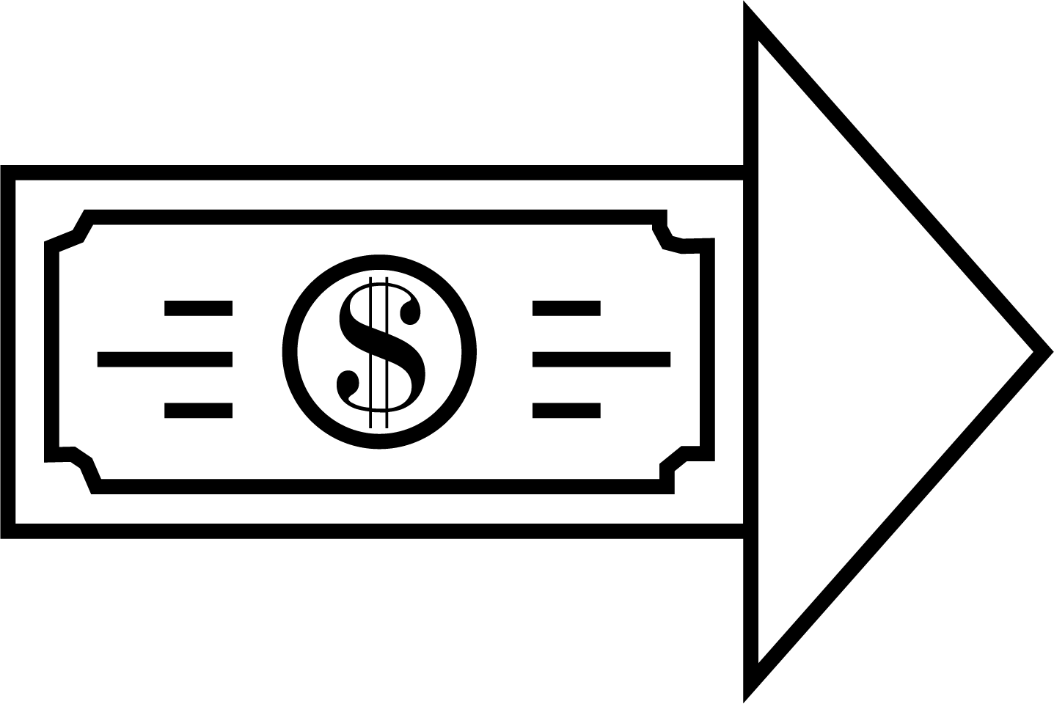 Any
Region
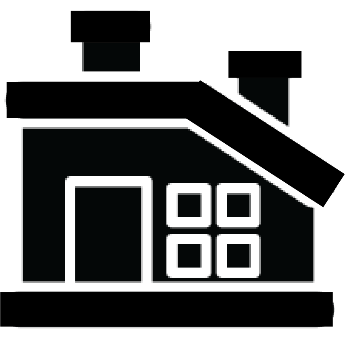 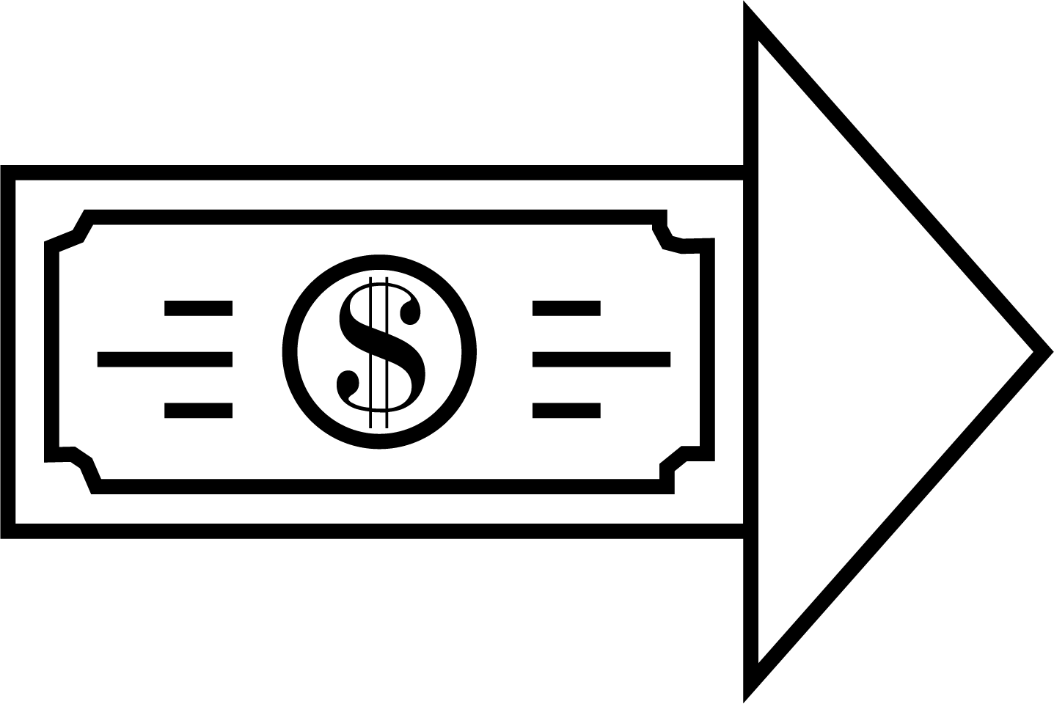 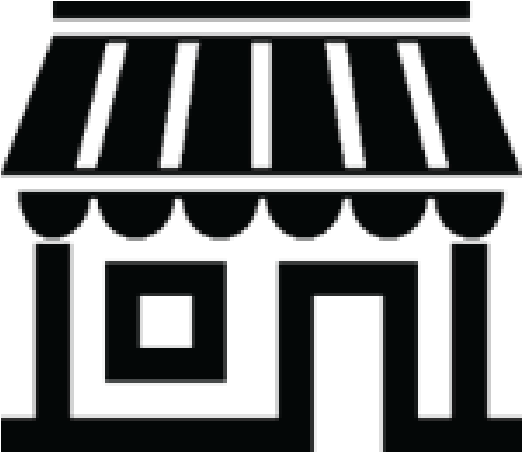  Employees 
 Utilities 
 Services 
 Supplies 
&
Other local 
purchases
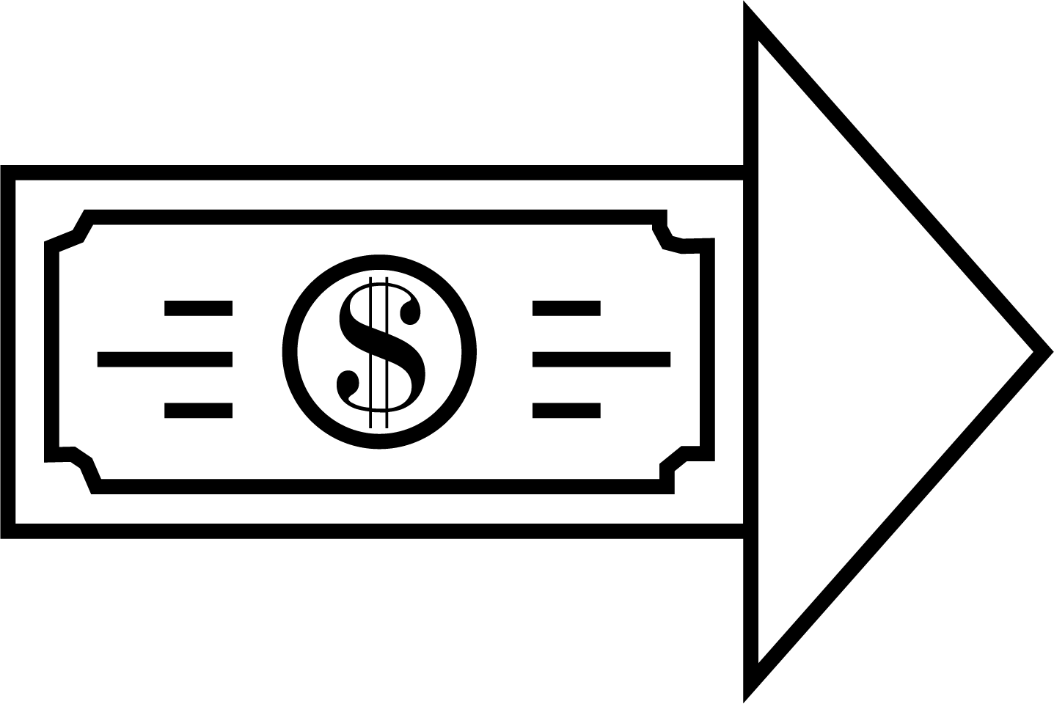 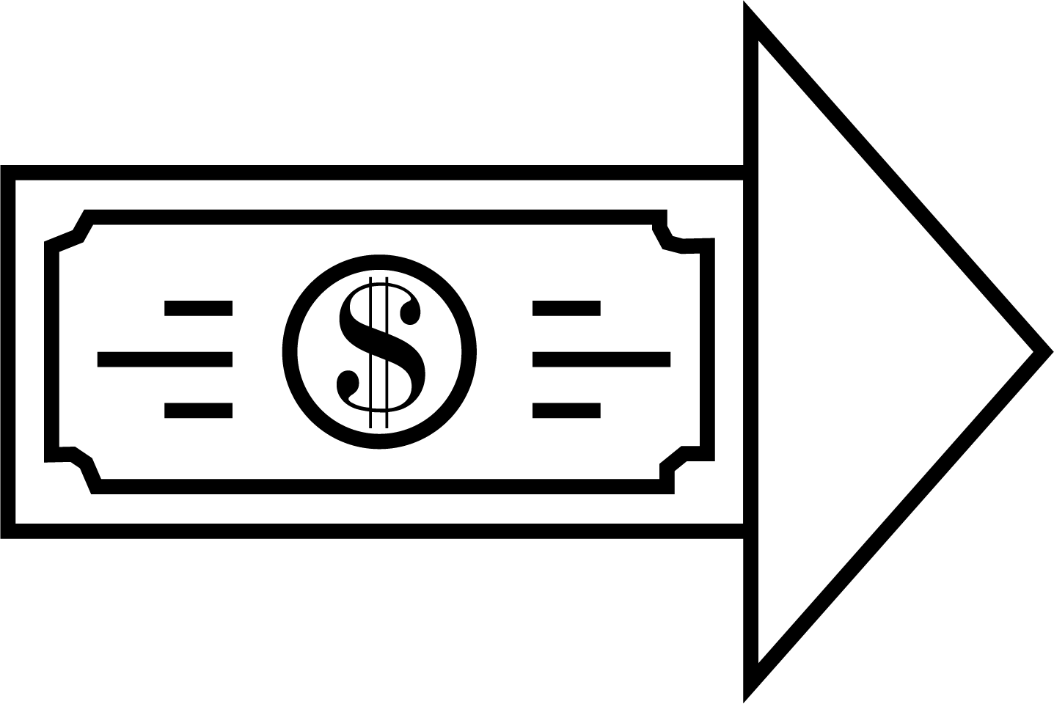 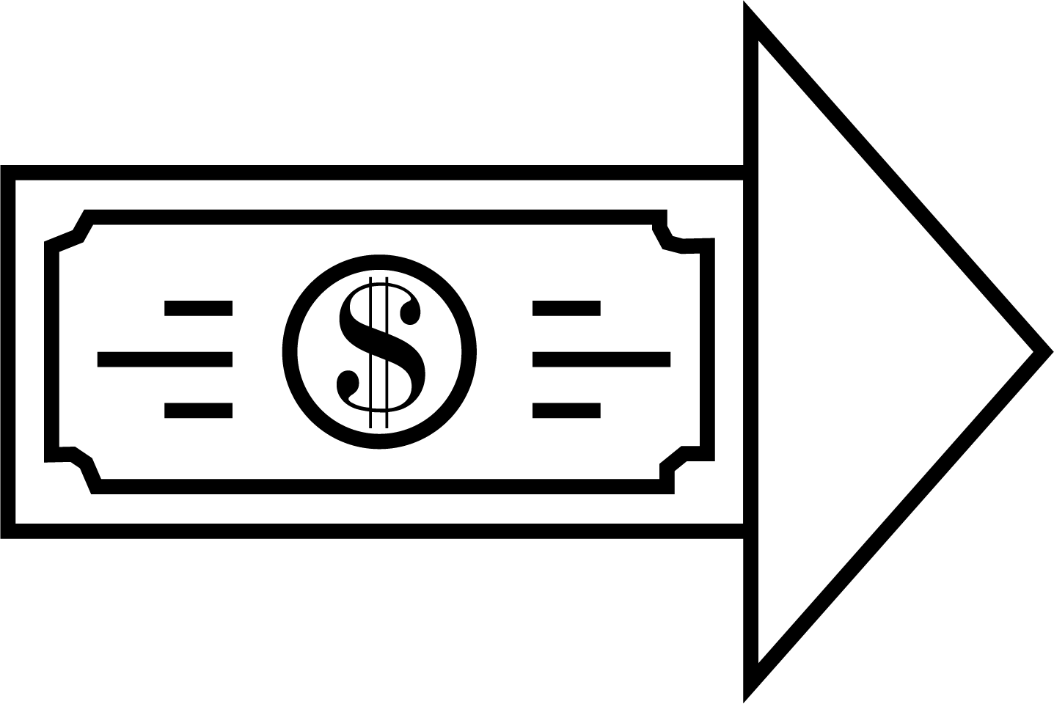 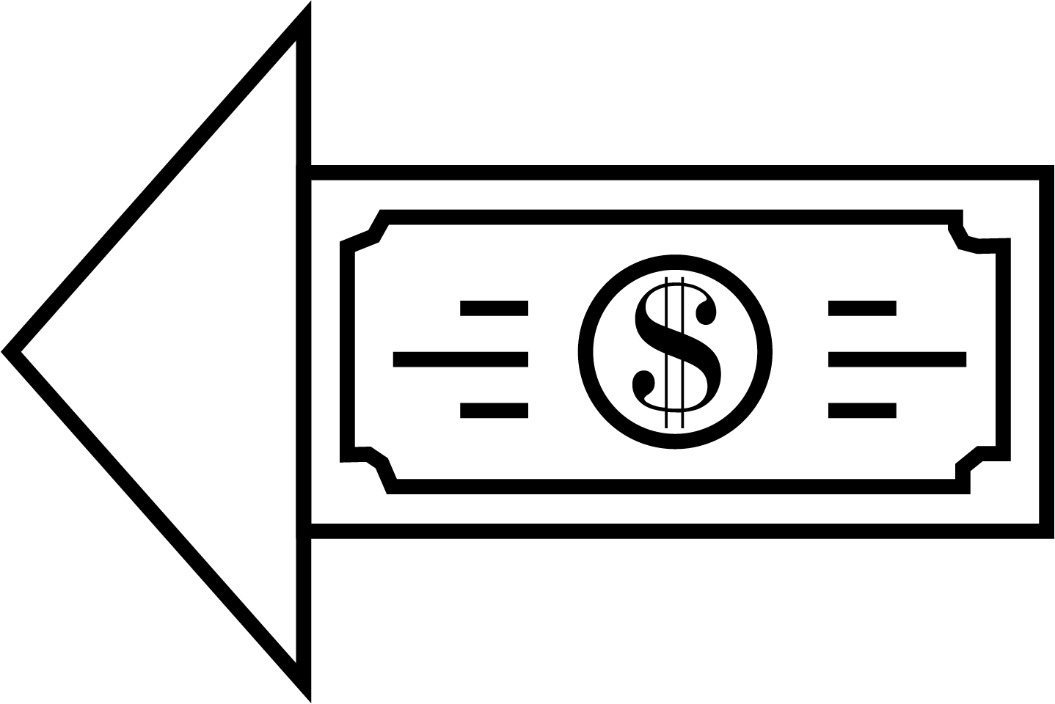 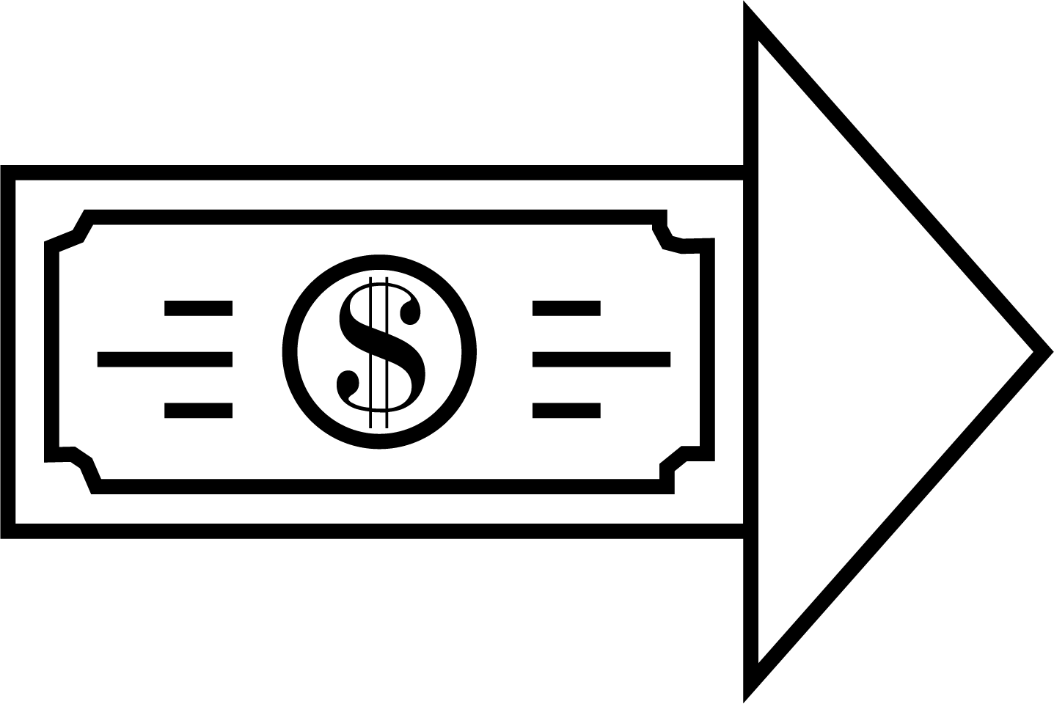 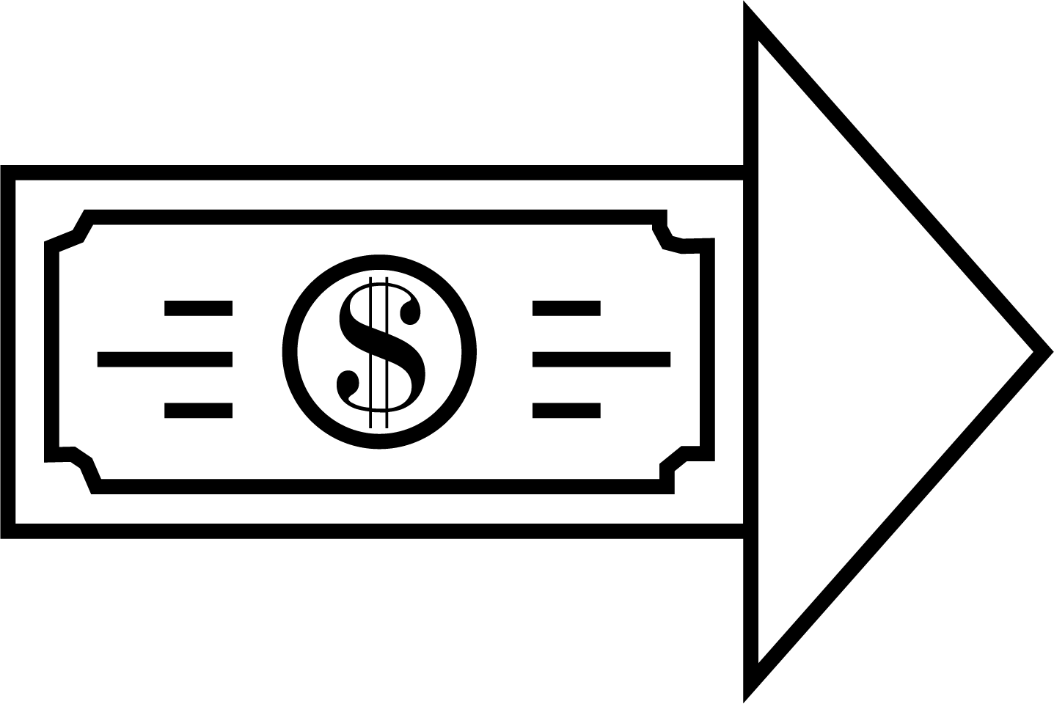 Non-Basic
Businesses
Basic Businesses
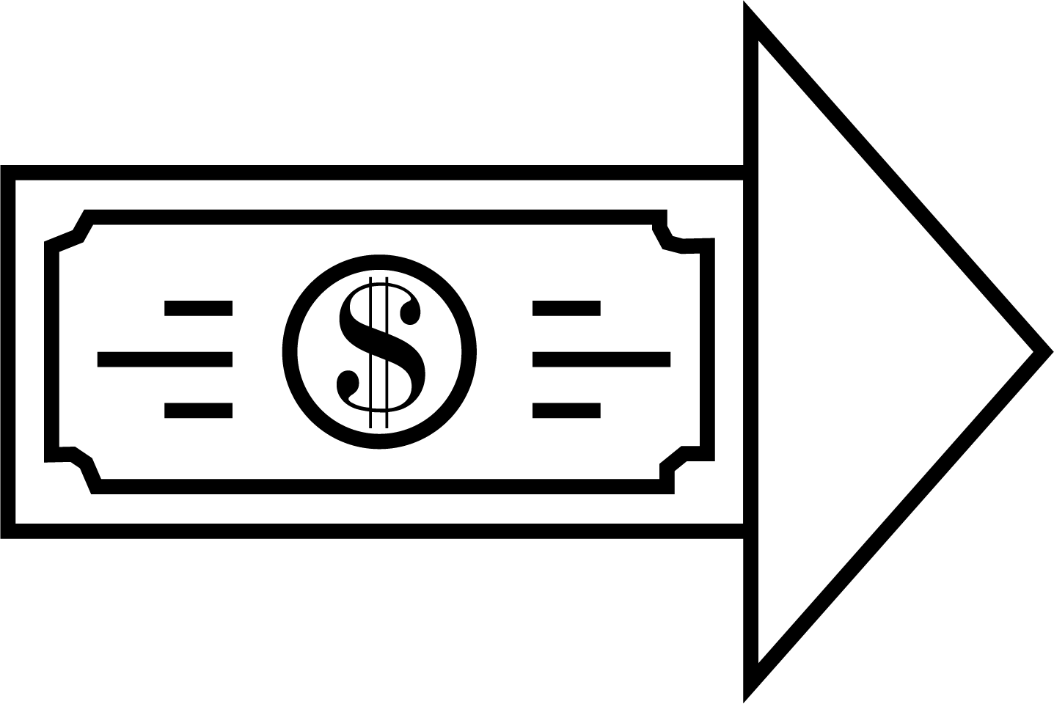 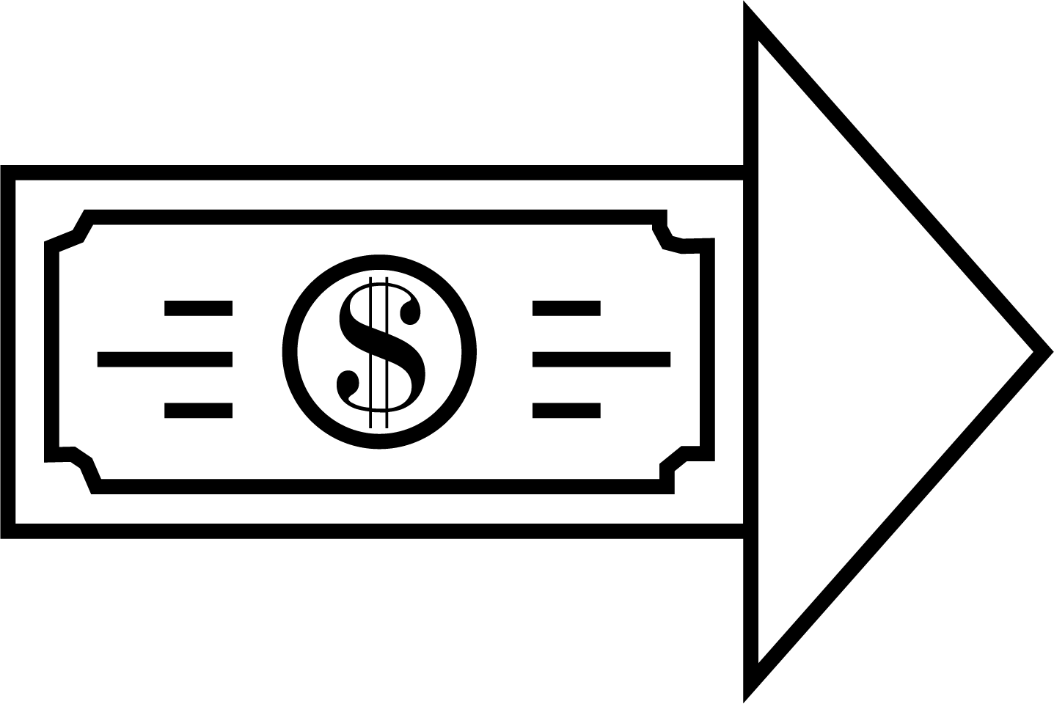 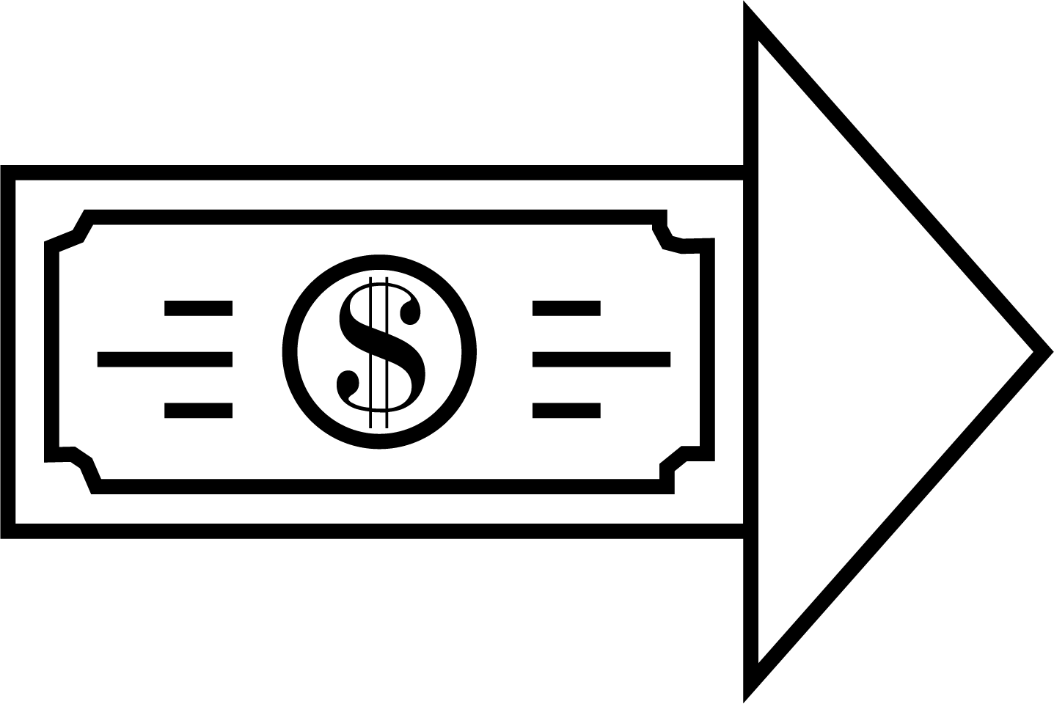 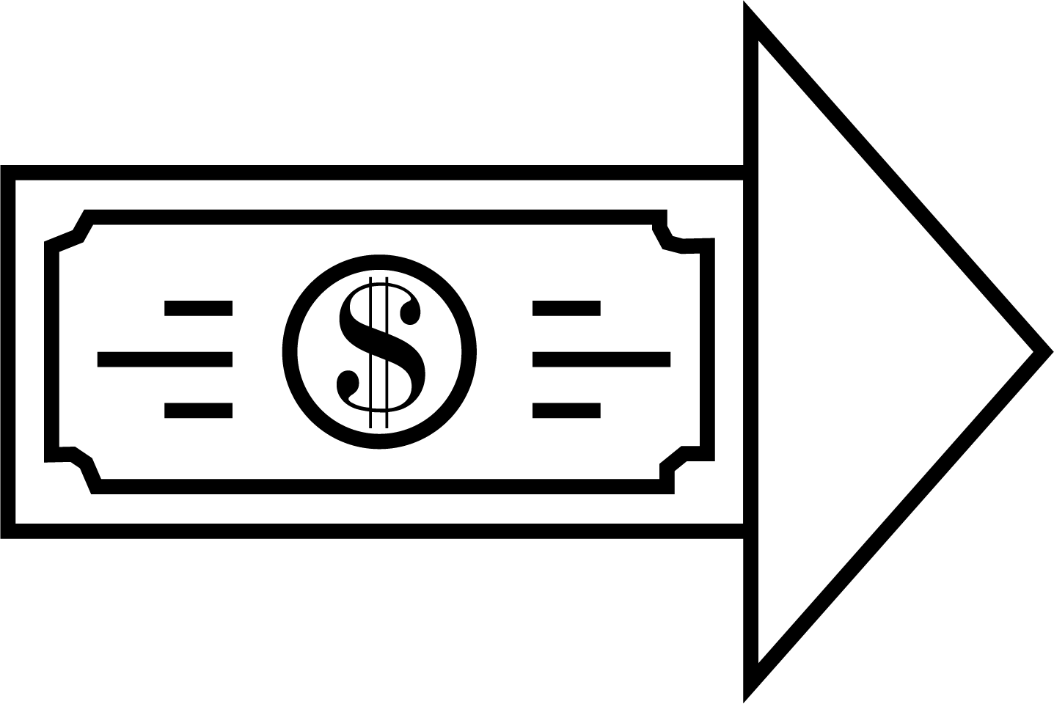 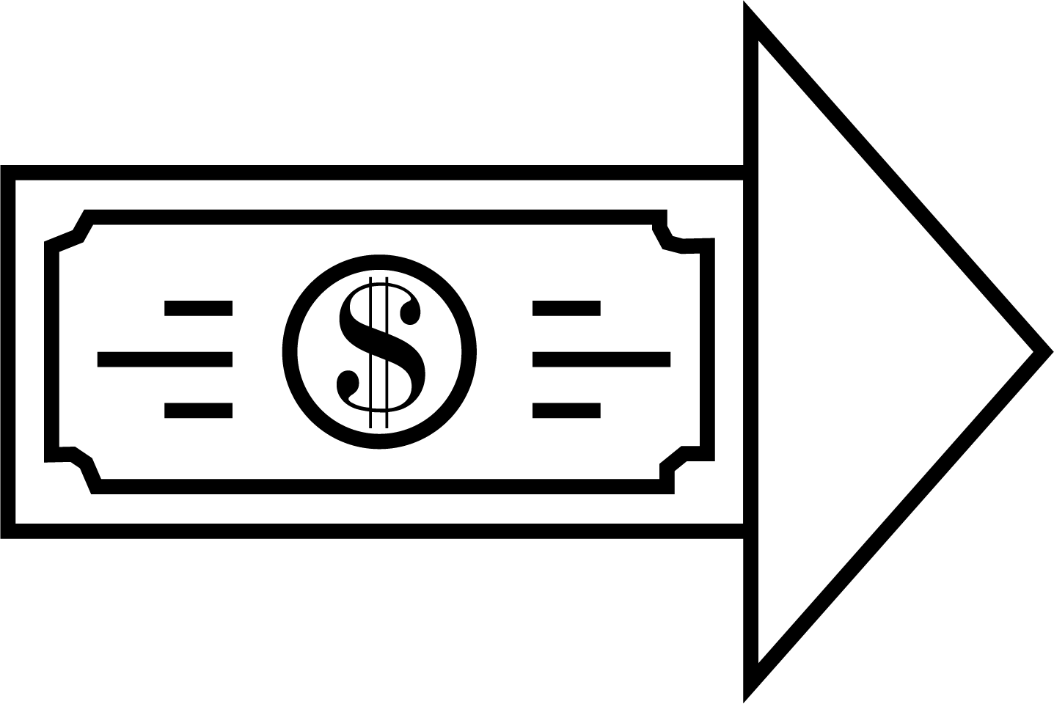 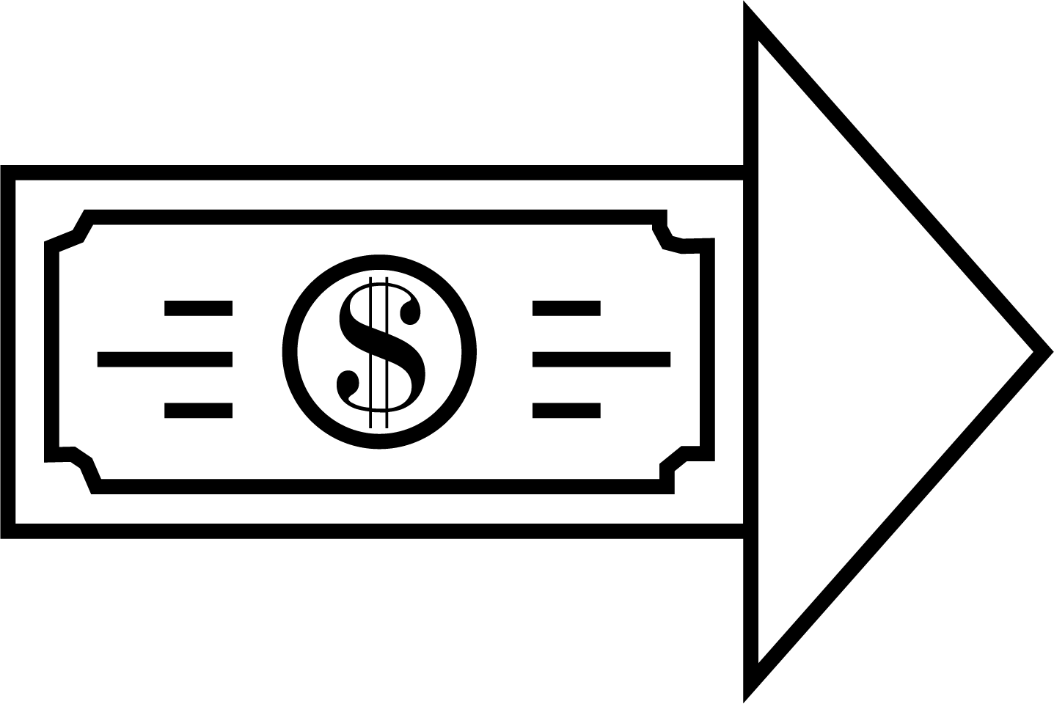 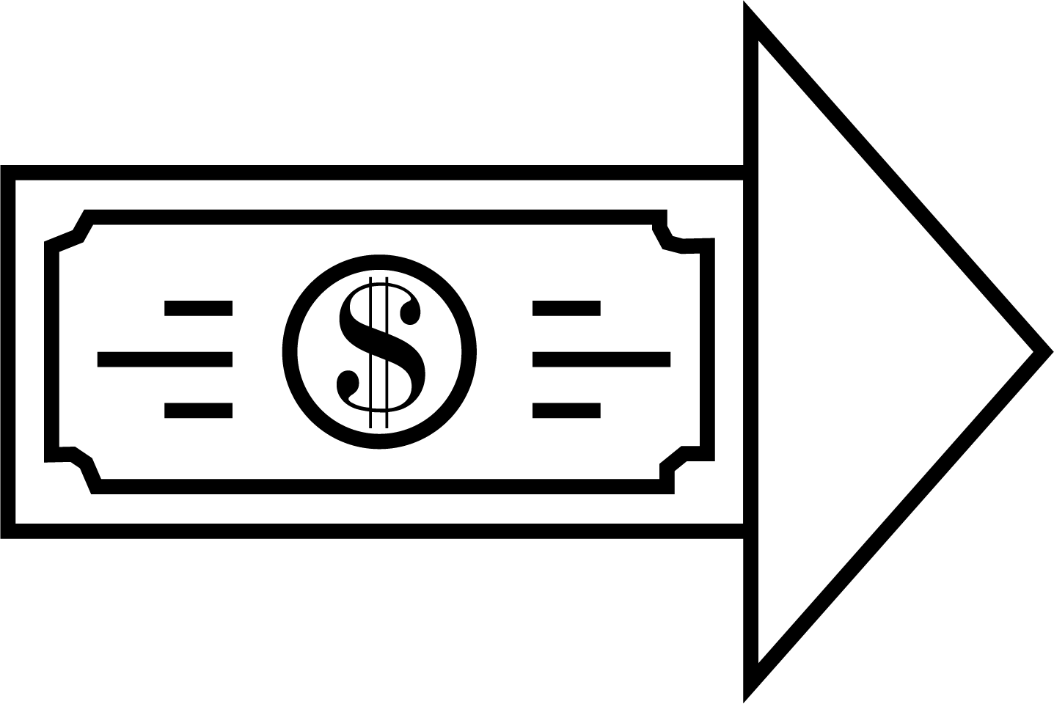 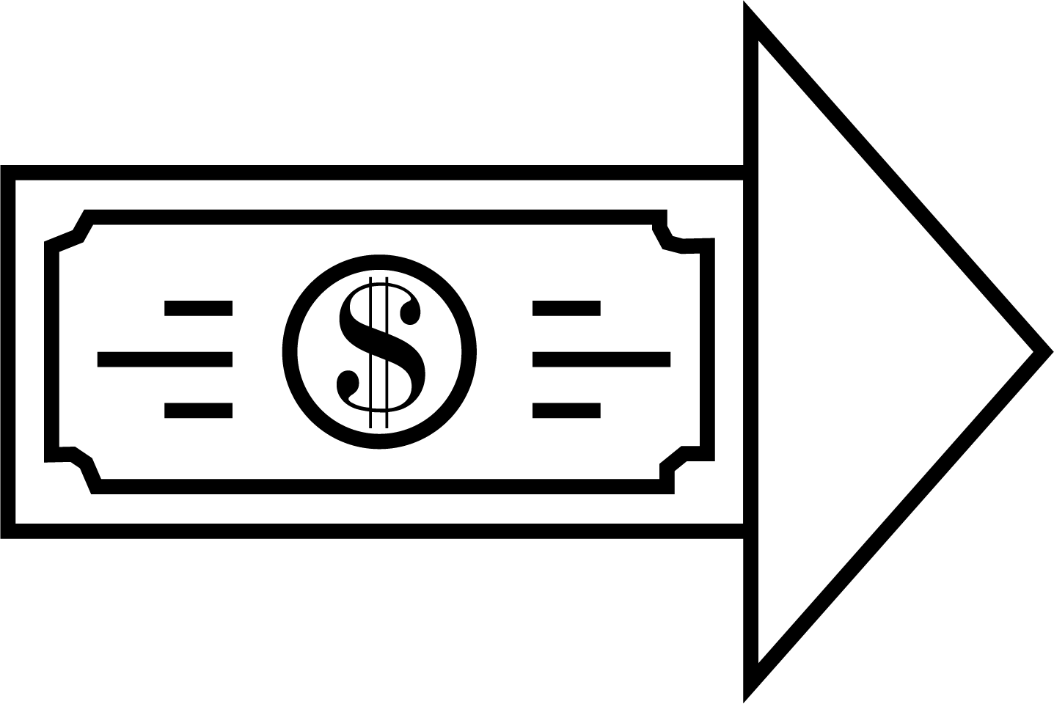 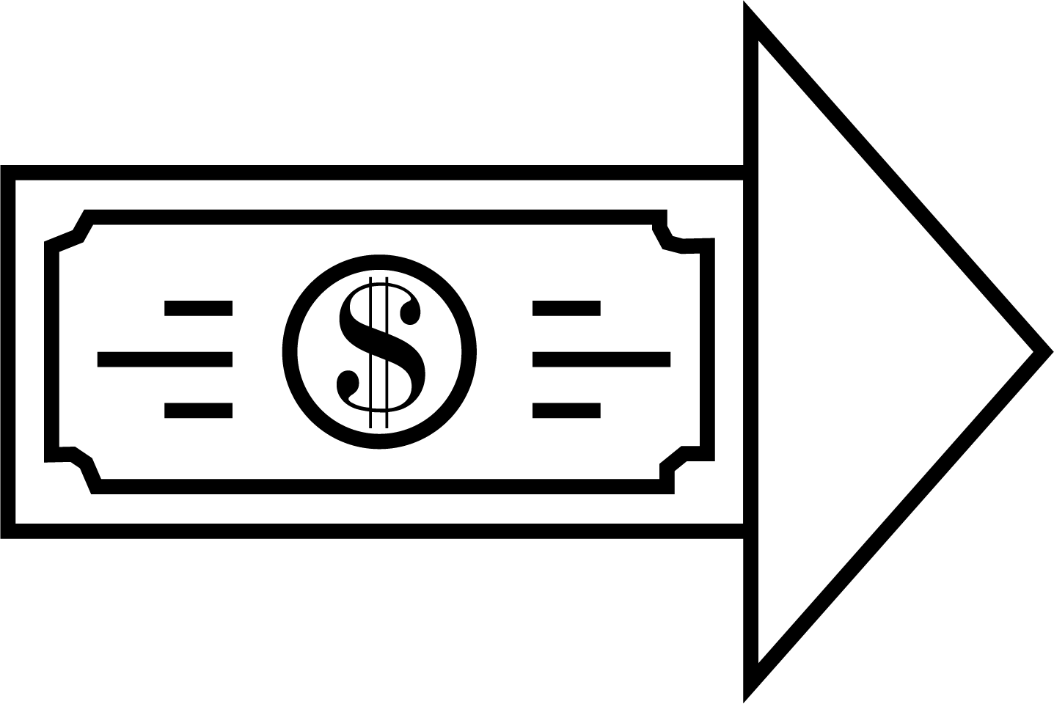 [Speaker Notes: Business and Industry matter. 
Economic impact is generated by a businesses’ spending at their initial setup and construction (direct), business to business transactions in the community (indirect) and their workers’ spending (induced). 
A business can be basic or non-basic. Both are important. 
Basic businesses sell or export products and services outside of the community or region and bring new dollars into the community or region. Those new dollars pay salaries, operational expenses, and for other things in the community. This is key to growth and sustainability. 
A non-basic business is one that primarily offers its products and services within a local market. These are generally businesses that add to the quality of place and provide for community livability, but money that flows through non-basic businesses is recycled in the same economy.
Economic leakage occurs when people and businesses spend or send money outside of the region.]
Economic Development is Part of an Ecosystem
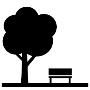 Communities use Tax Revenues to:
Support public safety
Build and maintain recreational assets
Ensure adequate public infrastructure
Build and maintain community facilities
Provide incentives for housing and business development
Hire public employees
ED Practitioners Support Businesses & Communities by:
Asking & Listening
Researching & Exploring
Assisting & Informing
Responding & Connecting
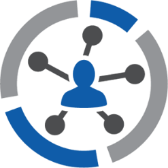 Community Quality of Life
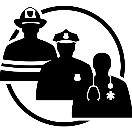 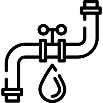 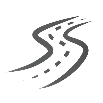 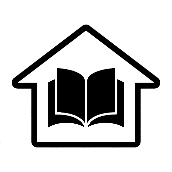 Successful Businesses:
Pay/generate taxes
Hire employees
Create a quality of place
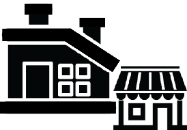 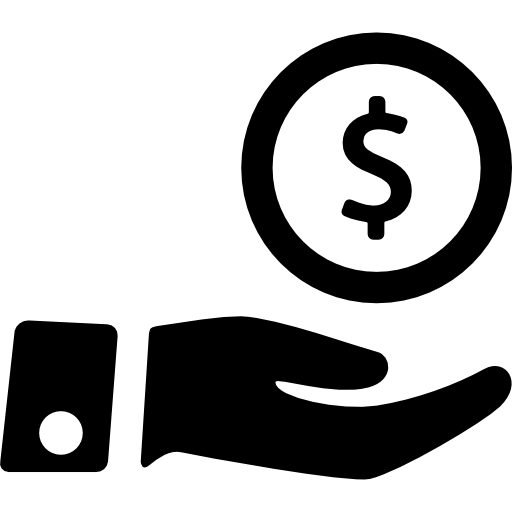 Tax Increment Financing
Step 3:
Projects increase value, taxes help Jurisdiction
Post TIF Agreement Assessed Value

All taxes go to all taxing districts in project area
Step 2:
TIF Districts set in URA as projects  occur
Step 1:
Designated Area for development created by Jurisdiction
Assessed Value Increases with project development
Assessed Value of Properties
This is the “Increment” – 
property taxes collected due to increased values go to the Jurisdiction to use for infrastructure, incentives, etc.
Base Assessed Value – all taxes collected stay with original taxing districts
Life of the TIF Agreement
[Speaker Notes: Increment financing:
Designated Area title varies by state, e.g. Urban Renewal Area, Redevelopment District.
Incentives usually in the form of rebates to company (range from 100% and down, sometimes percentage is stepped down over time of agreement)
Can use to pay off bonds taken out to install infrastructure for project – or even elsewhere in the URA]
Tax Abatement
Post Abatement Agreement Assessed Value

Property taxes collected on full assessed value as normal
Assessed Value Increases with project development
Assessed Value of Properties
No property taxes collected on new valuations
Base Assessed Value – property taxes collected stay at this value
Life of the Abatement Agreement
[Speaker Notes: Agreement usually shorter than TIF]